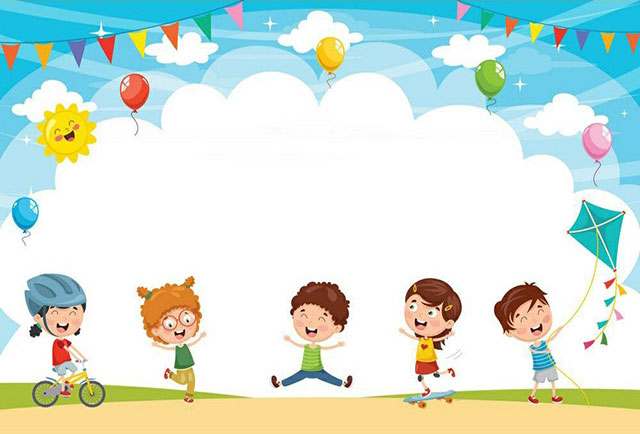 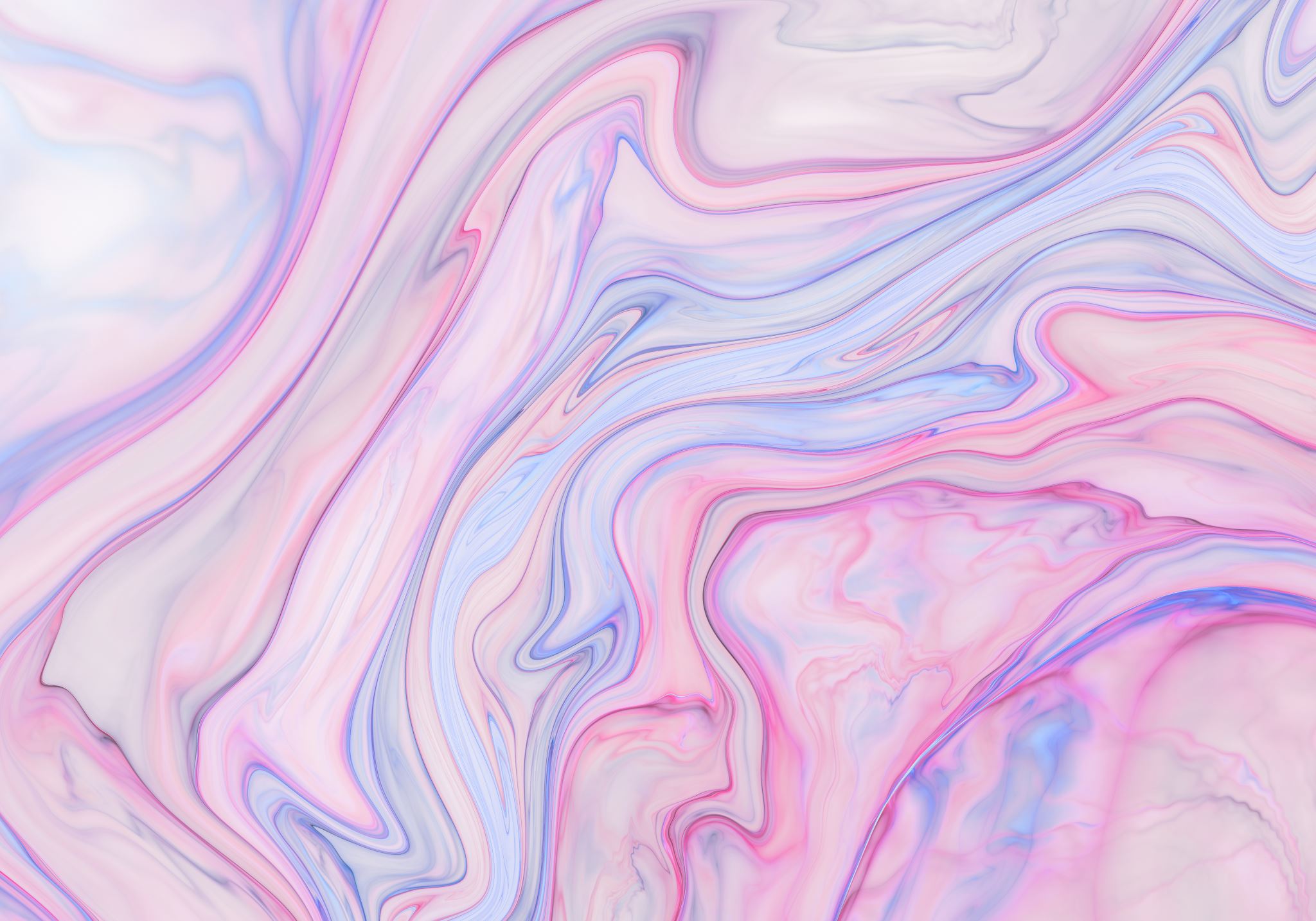 UBND QUẬN LONG BIÊN
TRƯỜNG MẦM NON HOA HƯỚNG DƯƠNG
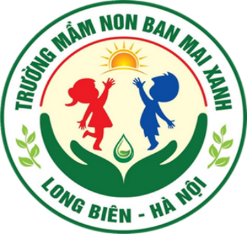 LÀM QUEN VĂN HỌC
ĐỀ TÀI: TRUYỆN “HẠT ĐỖ SÓT”
Lứa tuổi:4-5 tuổi
Lớp: MGN B3
HoạT động :  Chơi trò chơi gieo hạt
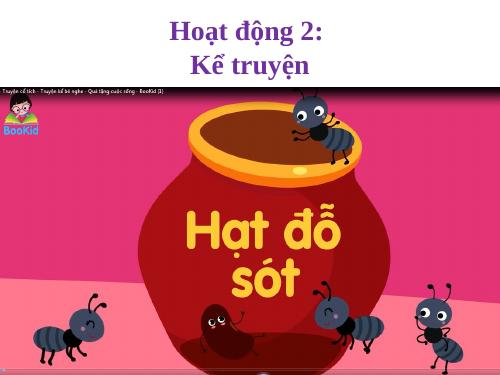 Hoạt động 2: Kể chuyện Hạt đỗ sót
Cô kể cho trẻ nghe lần 1: Kể diễn cảm.
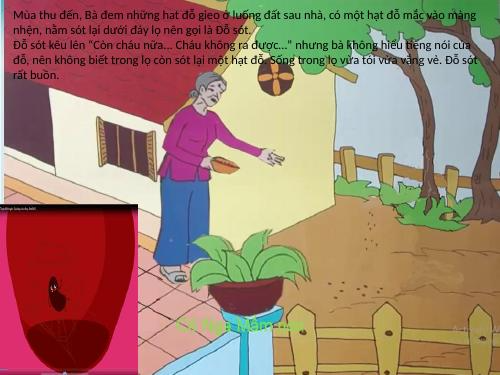 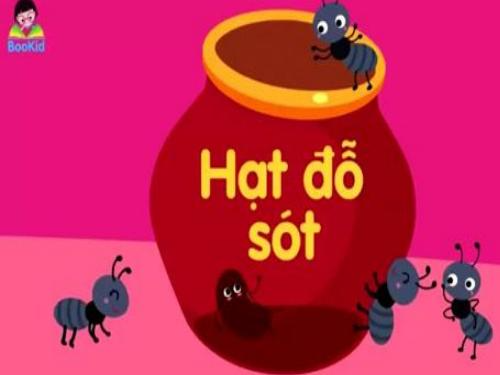 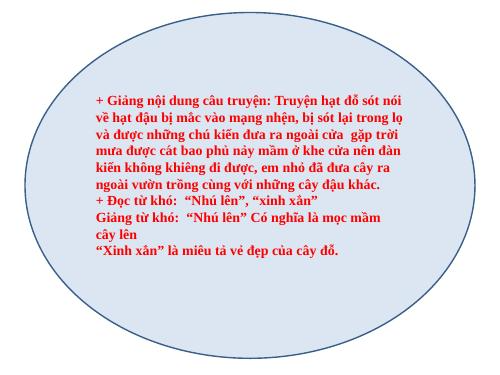 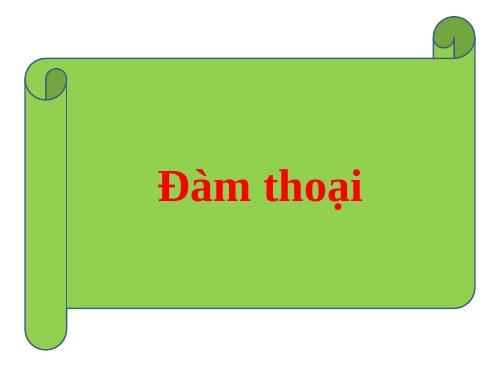 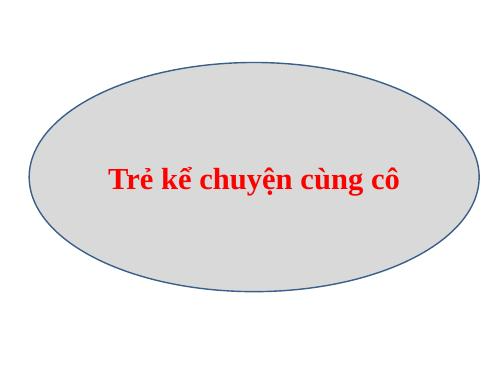